BUONGIORNO BAMBINI!
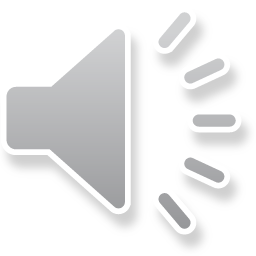 In questa settimana di ITALIANO parliamo dei NOMI COMUNI e PROPRI di PERSONA, ANIMALI e COSA.
Di STORIA impariamo come usare correttamente il PERCIÒ ed il PERCHÉ, mentre di INGLESE consolidiamo la conoscenza del lessico riguardante la FAMIGLIA e impariamo i termini TALL e SHORT.
Classe 1° E
Ins. Vincenza Mele
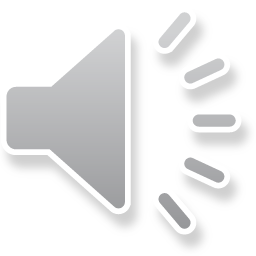 Pomigliano D’Arco, 18 maggio lunedìNOMI FANTASTICINella filastrocca sono sottolineati i nomi comuni di personaggi e creature fantastiche. Riscrivili sul quaderno.
Scegli 5 nomi comuni di personaggi fantastici ed utilizzandoli gli stessi, scrivi dei pensieri.
Ci sono maghi
ci sono streghe
ci sono geni meravigliosi,
e lupi scaltri, orchi affannati,
gnomi poeti o sonnacchiosi….
Ci sono elfi,
ci sono draghi,
ci sono nani molto operosi,
re e regine, fate e madrine,
principi belli e coraggiosi….
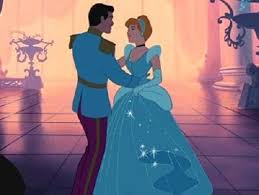 Pomigliano D’Arco 19 maggio 2020martedì SIAMO NEL PAESE DELLA FANTASIACopia e cerchia i nomi nel modo indicato
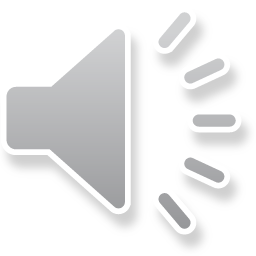 PERSONE      ROSSO         ANIMALI       VERDE            COSE         GIALLO

Castello – re – torre – spada – regina -  corona – ponte – cavaliere – elmo -  cavallo – bandiera – falco – drago – scettro – lupo – scudo – giullare – armatura – damigella

UNISCI OGNI NOME COMUNE AL RISPETTIVO NOME PROPRIO DEI PERSONAGGI DELLE DUE FIABE
burattino          Fata Turchina                              il nano saggio             Cucciolo
madrina          Mangiafuoco                               il nano  giovane         Crimilde
burattinaio      Pinocchio                                      strega                          Dotto
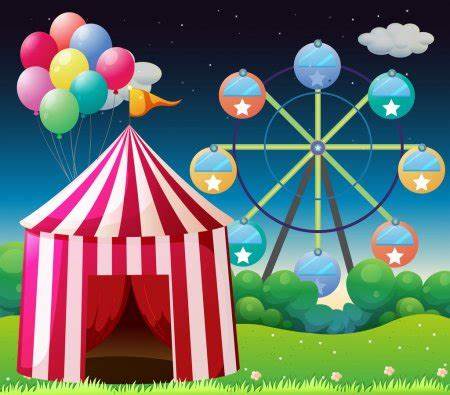 Pomigliano D’ARCO 20 MAGGIO 2020 mercoledì  MY FAMILY      I termini TALL and SHORTTraduzione: alto e bassoCopia, leggi, completa e traduci
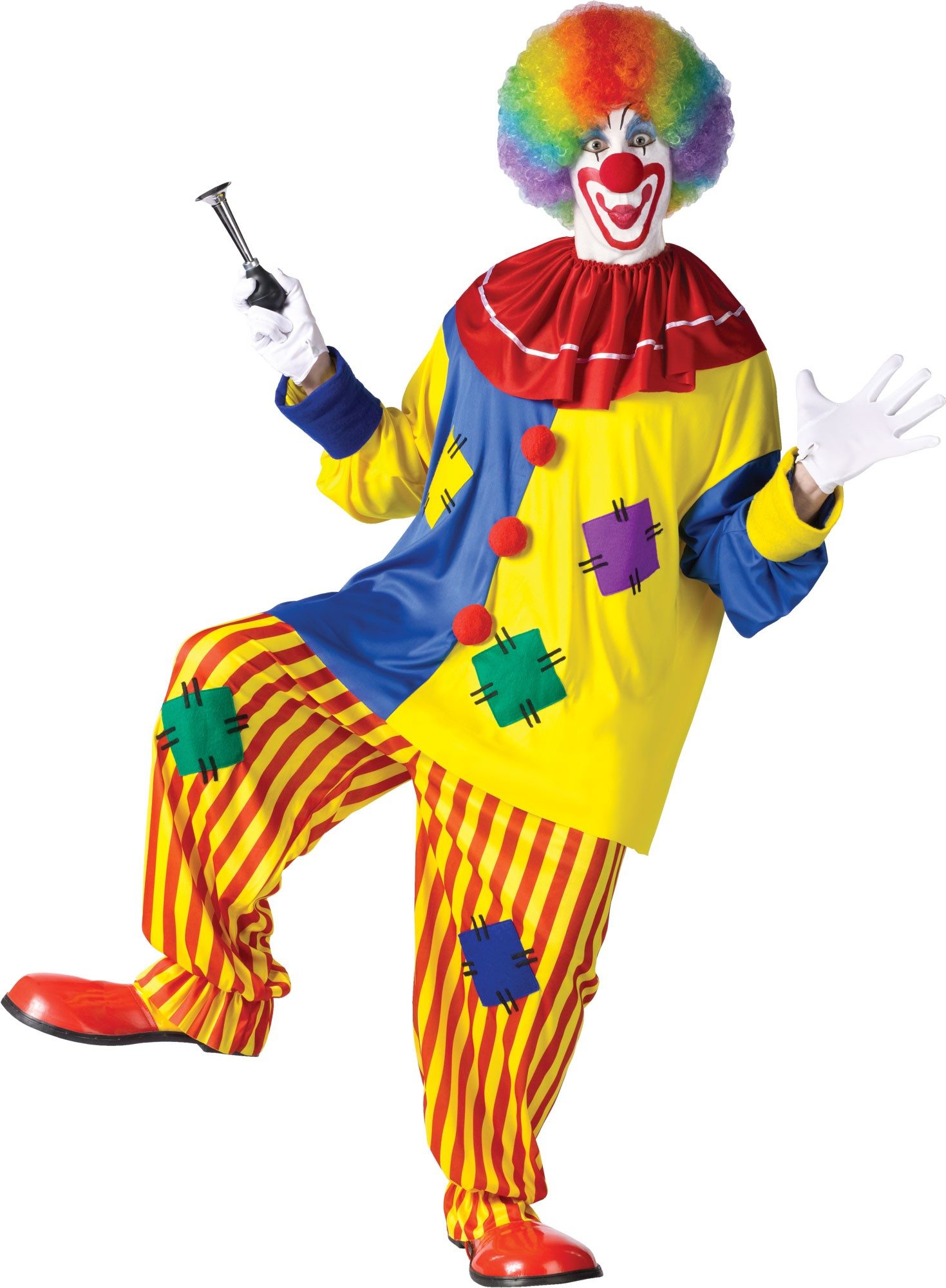 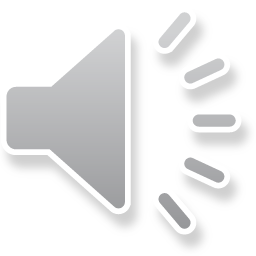 My dad is tall
My mum is…..
My brother is…..
My sister is……..
 My grandma is……..
My grandad is…………
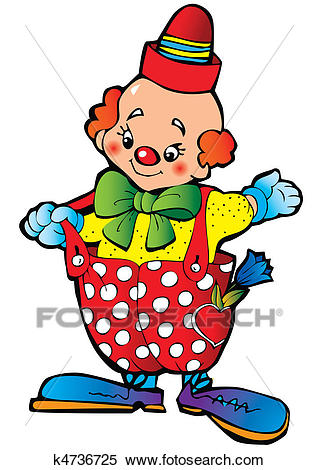 READ AND COMPLETEA      (ATTENZIONE LE SCHEDE STANNO SUL LIBRO)
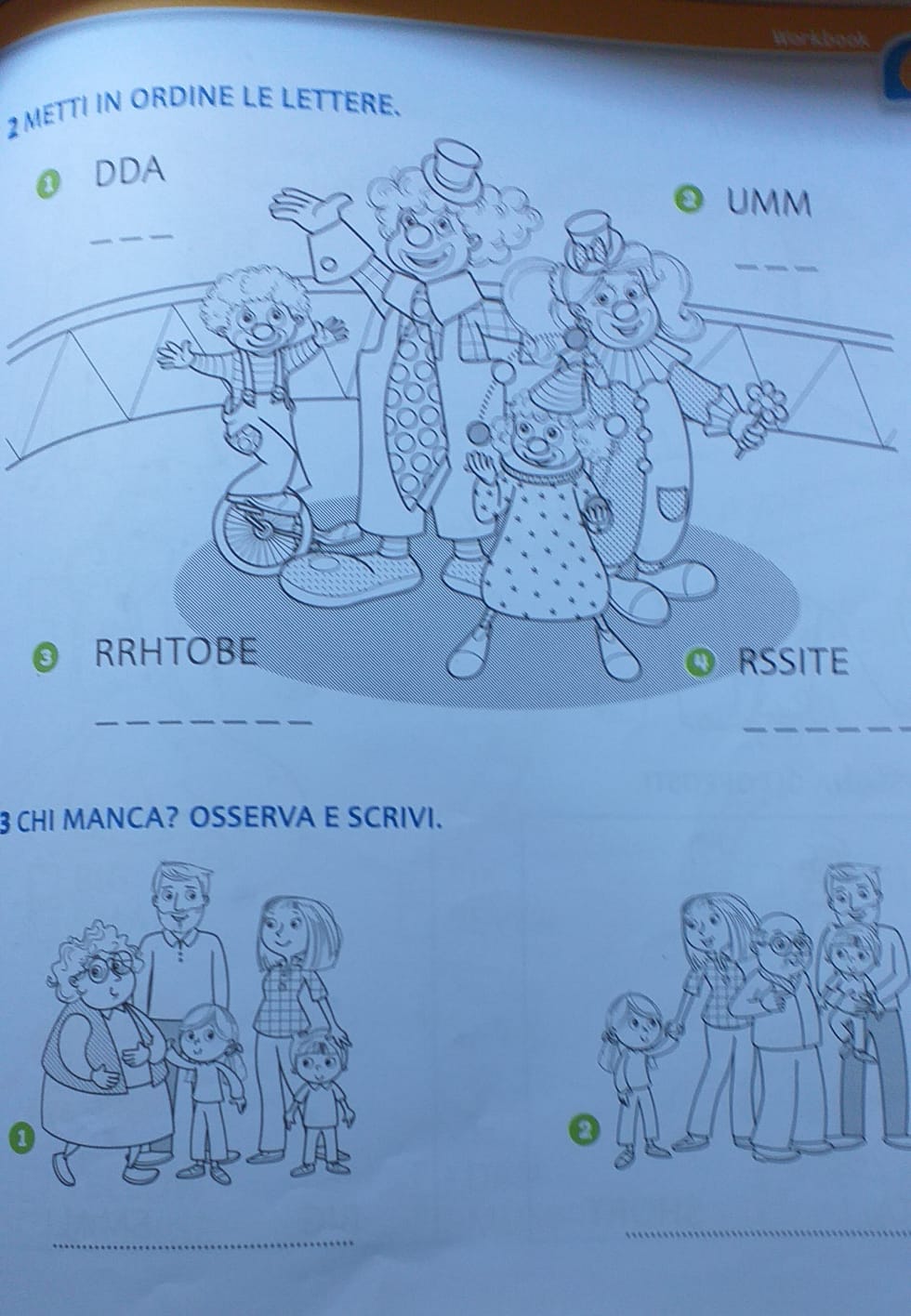 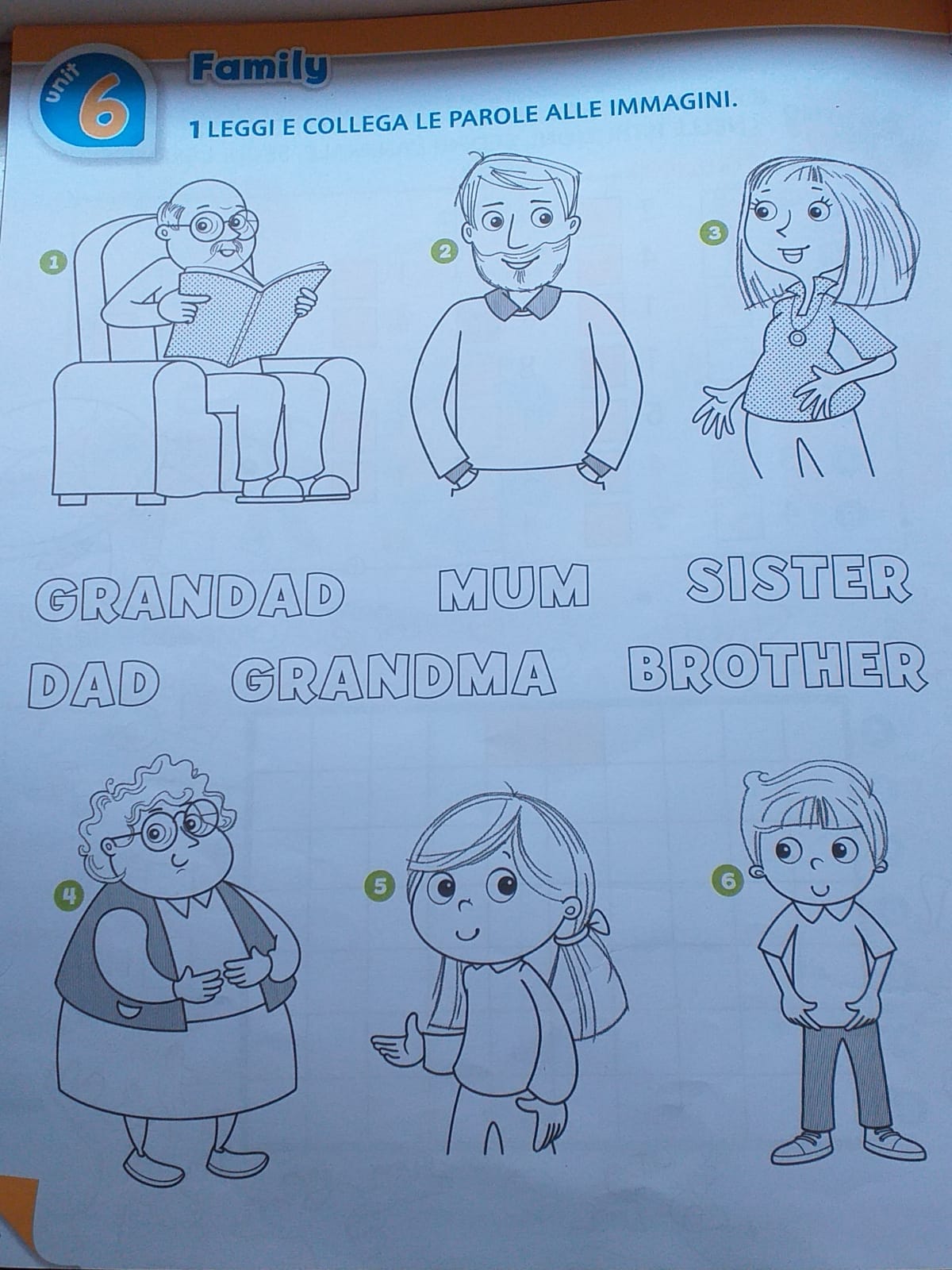 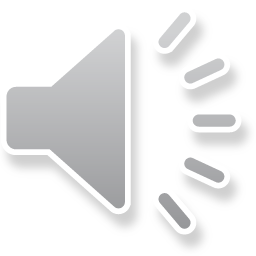 Pomigliano D’Arco 21 maggio 2020 giovedìI NOMI PROPRI e COMUNILeggi e completa pag. 91 libro rosso.
QUALE NOME PROPRIO DARESTI AI PERSONAGGI? INVENTALO TU
Una strega :…………………..
Un re :……………………….
Una fata :………………………
Un lupo :……………………….
Uno gnomo :………………………
Una principessa :…………………….
Un genio :……………………………..
Un orco :………………………………..
Un drago :……………………………..
Un nano :……………………………………
Dividi il foglio in due colonne e scrivi su una colonna 10 nomi comuni e sull’altra 10 nomi propri di persona
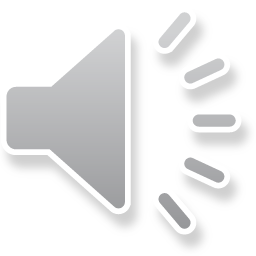 Pomigliano D’Arco, 22 maggio 2020 venerdìSTORIA: Il «perché» ed il «perciò»
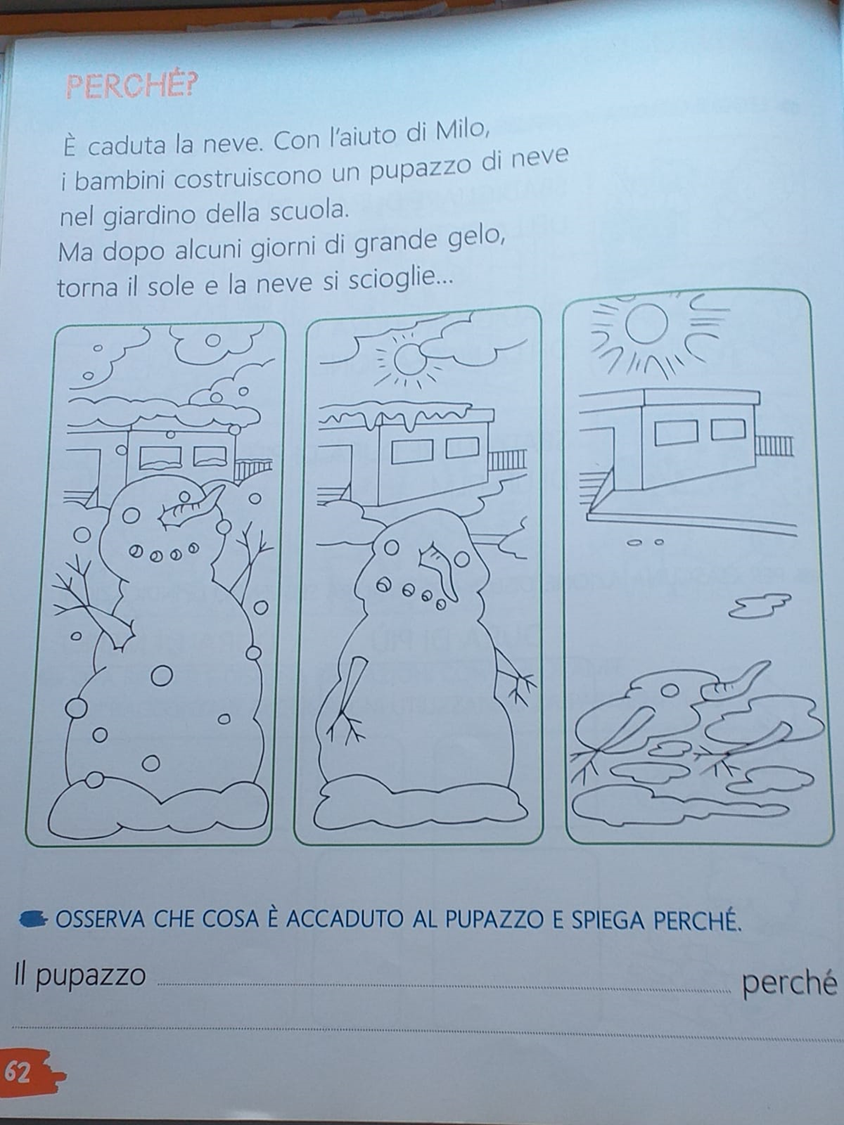 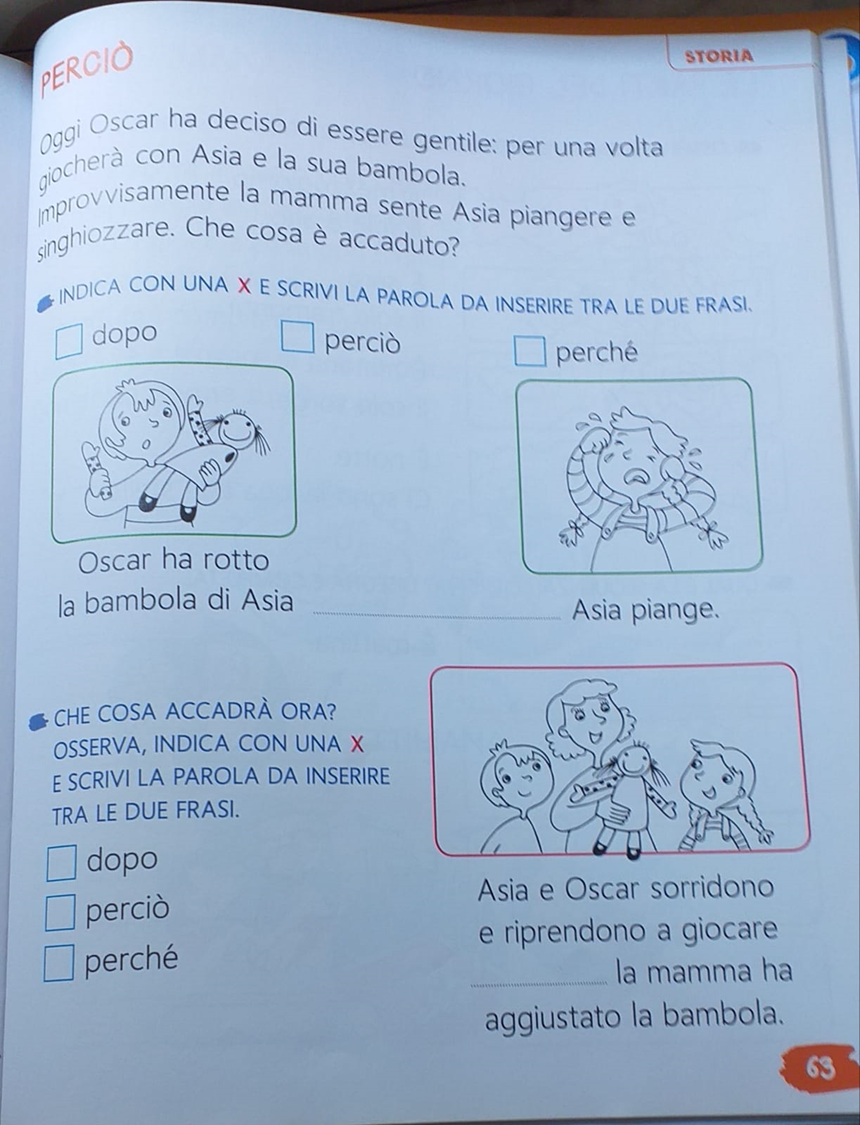 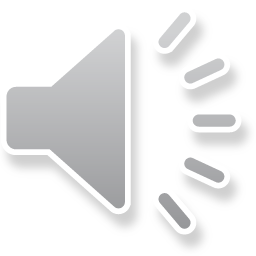 Leggi e completa pag. 92 libro rosso, copia le domande sul quaderno e rispondi.
BUON LAVORO A TUTTI!
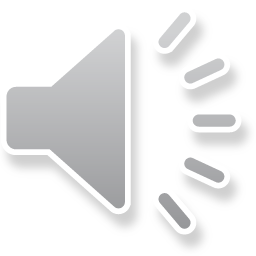 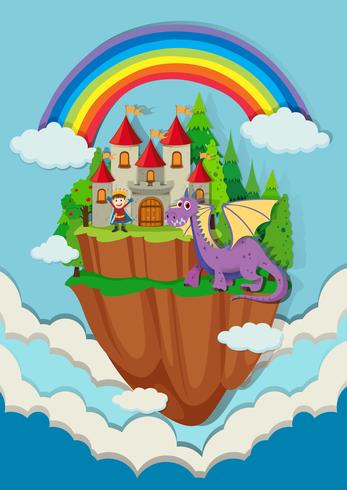